לצאת מהפקק
עומר מואב
https://www.facebook.com/alon77g/videos/10155214023209581/?hc_location=ufi

https://www.ted.com/talks/travis_kalanick_uber_s_plan_to_get_more_people_into_fewer_cars#t-56626
תאוריה של מיסוי השפעות חיצוניות
מס פיגו (Pigovian tax)
המס האופטימלי שווה לעלות החיצונית
השתת מס פיגו גורם להפנמת העלויות החיצוניות וגורם להקצאה יעילה (רווחה מרבית)
מאחר והביקוש לשימוש ברכב אינו קשיח לחלוטין (רחוק מזה) מס פיגו (אגרות גודש) ישפרו את ההקצאה
הגישה של מס פיגו והגישה של תשלום עבור משאב במחסור, הן שקולות.
התנועה בקטע בין מחלפי ארלוזורוב והשלום - מאי 2013(מקור: מת"ת)
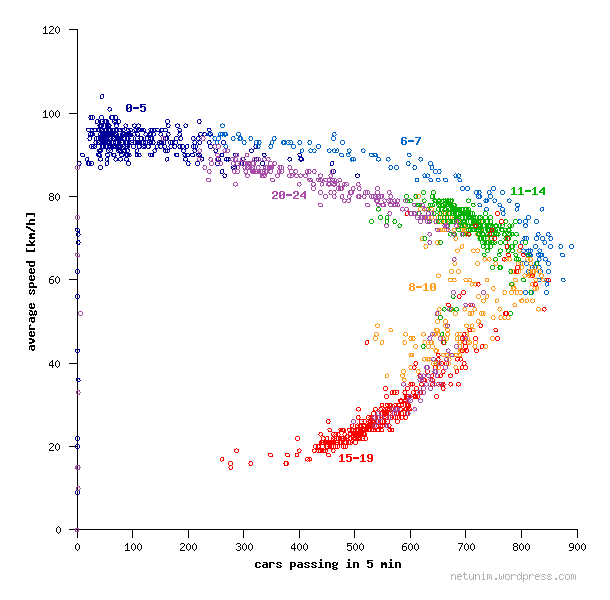 3
[Speaker Notes: https://netunim.wordpress.com/tag/%D7%AA%D7%97%D7%91%D7%95%D7%A8%D7%94/]
תנועת כלי רכב בשטוקהולם
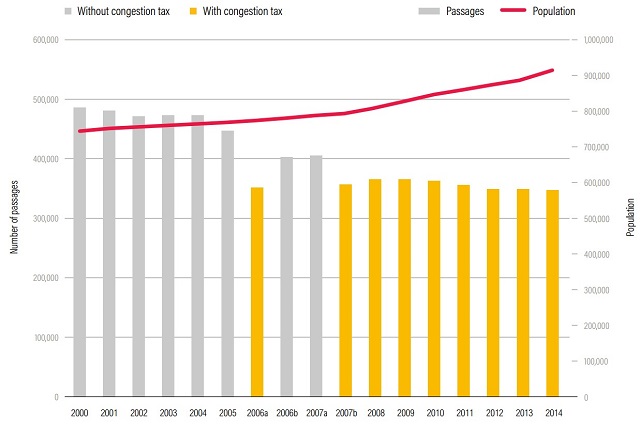 התנועה בקטע בין מחלפי ארלוזורוב והשלום - מאי 2013(אשר מאיר, פורום קהלת)
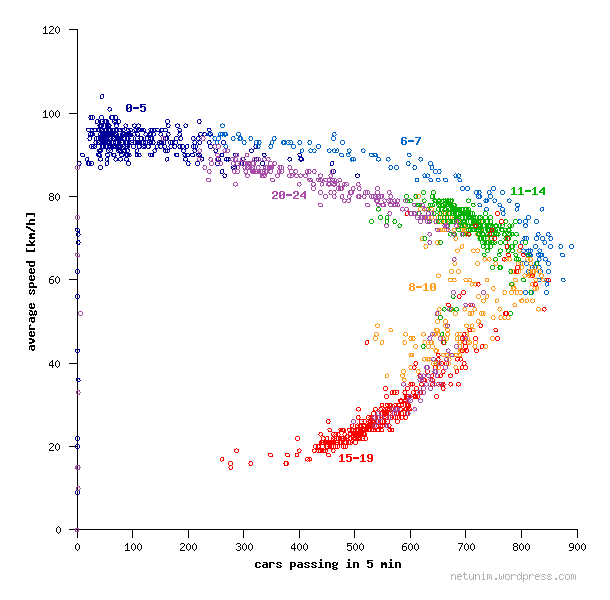 4
[Speaker Notes: https://netunim.wordpress.com/tag/%D7%AA%D7%97%D7%91%D7%95%D7%A8%D7%94/]
https://www.facebook.com/alon77g/videos/10155214023209581/?hc_location=ufi
תנועת כלי רכב בשטוקהולם
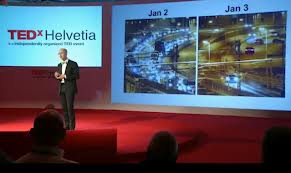 5
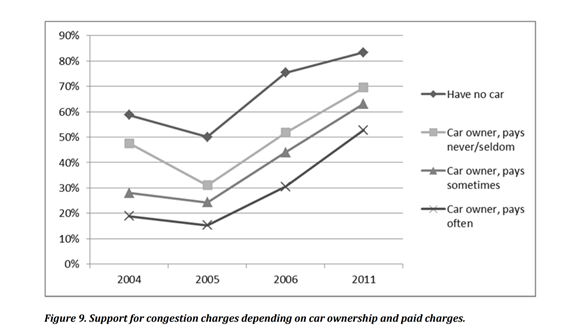 סיפור להמחשת שיפור הרווחה מאגרות גודש
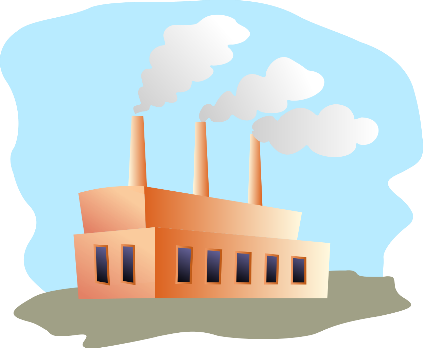 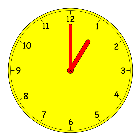 אגרה משפרת רווחה!
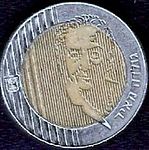 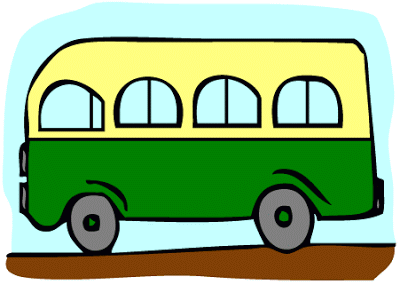 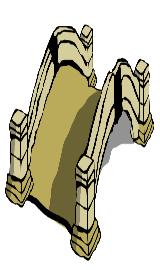 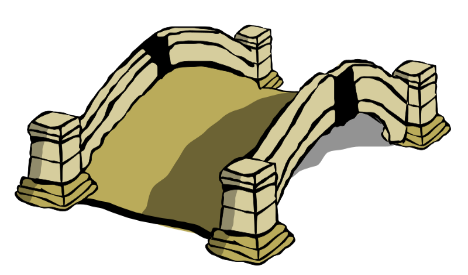 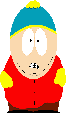 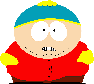 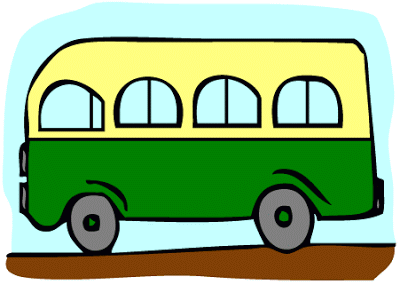 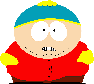 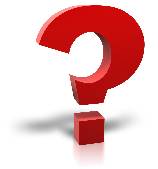 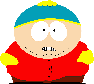 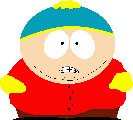 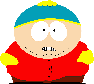 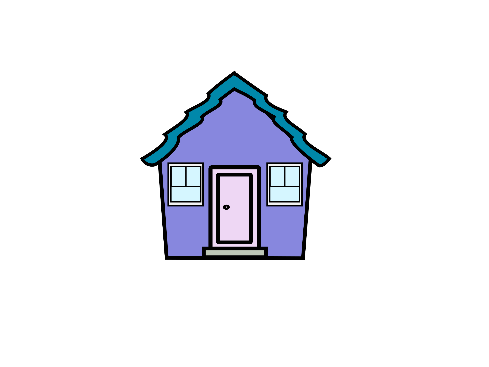 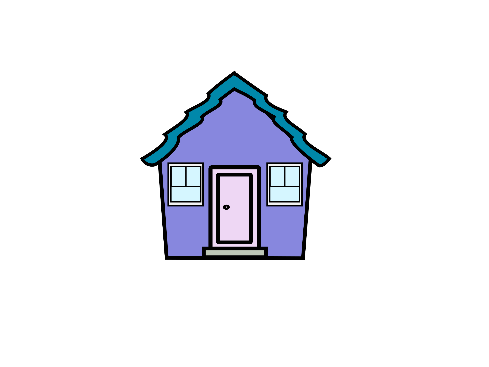 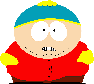 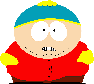 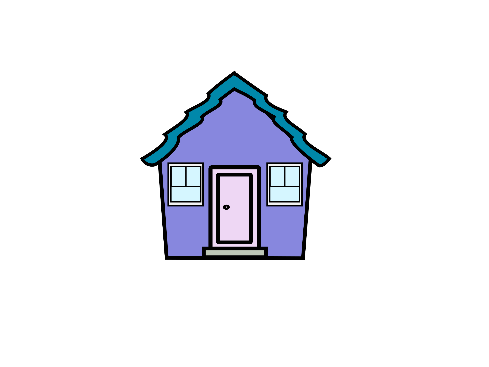 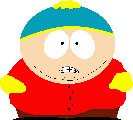 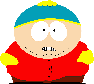 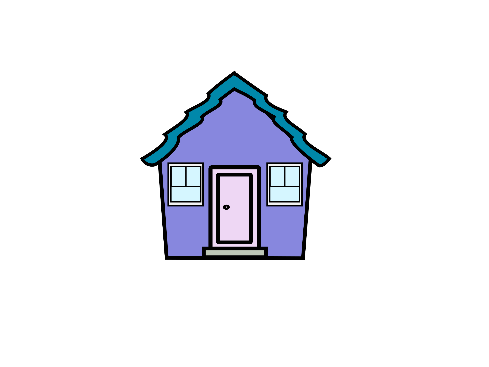 זמן המתנה?
שיפור רווחה?
מה עומד מאחורי הסלידה של הציבור מאגרות גודש?
חוסר הבנה (המחשבה שהביקוש קשיח וצריך חלופה "סבירה" לכל משתמש ברכב פרטי שרואים את "מחיר הדרך" כעונש, ולא מחיר עבור שימוש במוצר)
העדר חלופות מספיקות
חשש מפגיעה בחלשים
חשש מנטל מס נוסף
הרעיון שיש לסבסד תחבורה
התעלמות מהשיפור בתחבורה ציבורית
מה יקרה אם הממשלה תחלק לחם לציבור בחינם?
סיכום: אפשר לשפר מאוד את רווחת הציבור בישראל

מחיר דרך (אגרות גודש)

השקעה בתשתיות תחבורה

הסרת חסמים שמונעים יוזמות של השוק הפרטי בתחום התחבורה הציבורית/שיתופית